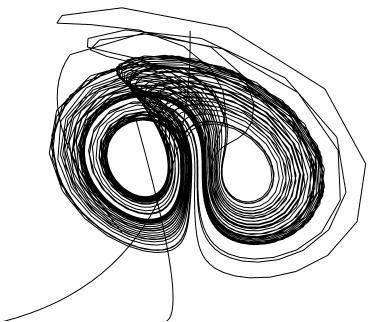 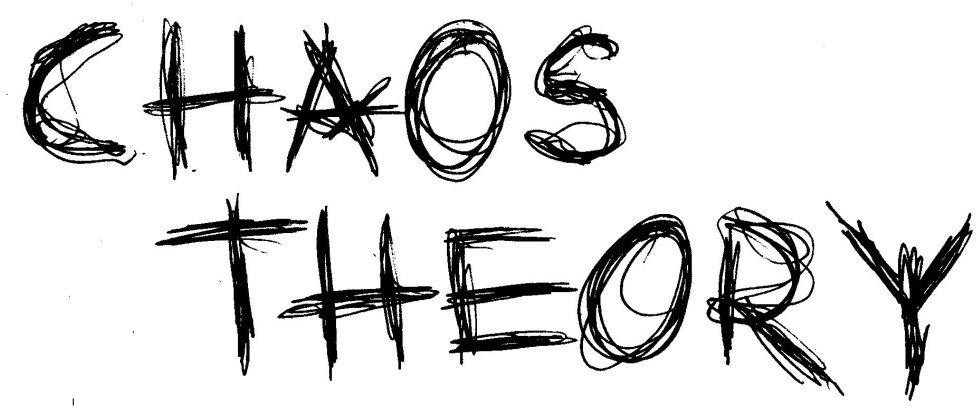 Zaid khaleel alkaabi
1
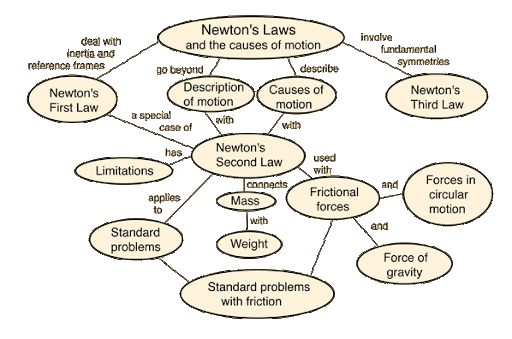 2
Edward Lorenz. “Deterministic Nonperiodic Flow”, 1963.
Lorenz was a meteorologist who developed a mathematical model used to  model the way the air moves in the atmosphere. He discovered the  principle of Sensitive Dependence on Initial Conditions . “Butterfly Effect”.
The basic principle is that even in an entirely deterministic system the  slightest change in the initial data can cause abrupt and seemingly random  changes in the outcome.
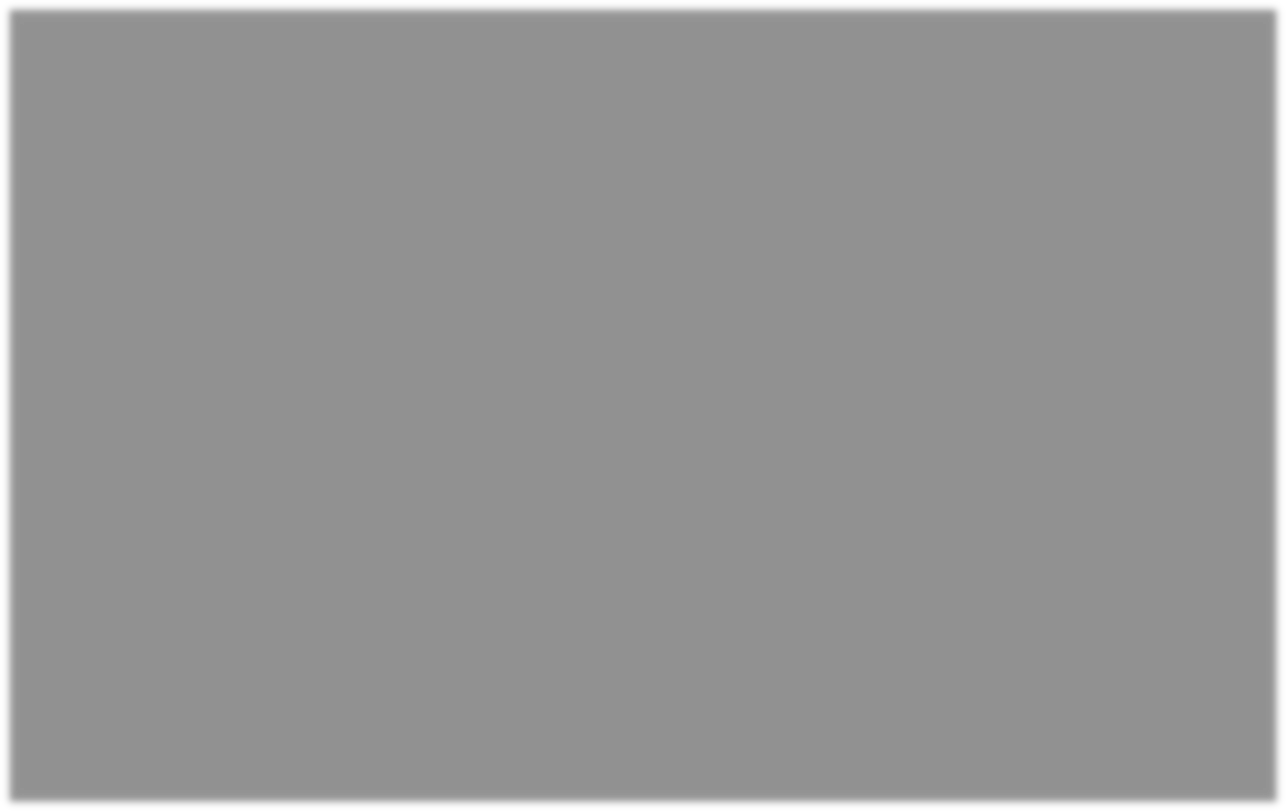 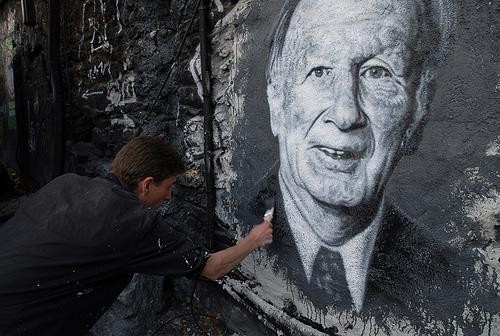 WHAT IS CHAOS THEORY?
Branch of mathematics that deals with systems that appear to be orderly  but, in fact, harbor chaotic behaviors. It also deals with systems that appear  to be chaotic, but, in fact, have underlying order.
Chaos theory is the study of nonlinear, dynamic systems that are highly  sensitive to initial conditions, an effect which is popularly referred to as the  butterfly effect.
The deterministic nature of these systems does not make them predictable.
This behavior is known as deterministic chaos, or simply chaos.
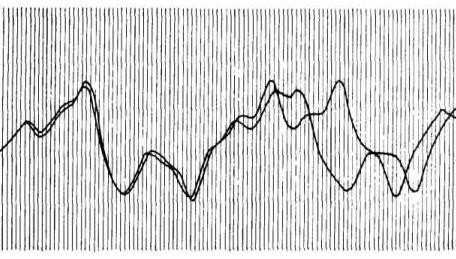 Chaotic systems are unstable since they tend not to resist any outside  disturbances but instead react in significant ways.
Dynamic system: Simplified model  for the time-varying behavior of an  actual system. These systems are  described using differential  equations specifying the rates of  change for each variable.

Deterministic system: System in  which no randomness is involved in  the development of future states of  the system. This property implies  that two trajectories emerging  from two different close-by initial  conditions separate exponentially  in the course of time.
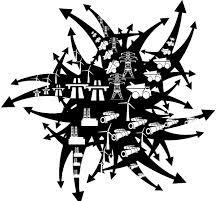 Chaotic systems are common in  nature. They can be found, for  example, in Chemistry, in  Nonlinear Optics (lasers), in  Electronics, in Fluid Dynamics,  etc.

Many natural phenomena can  also be characterized as being  chaotic. They can be found in  meteorology, solar system,  heart and brain of living  organisms and so on.
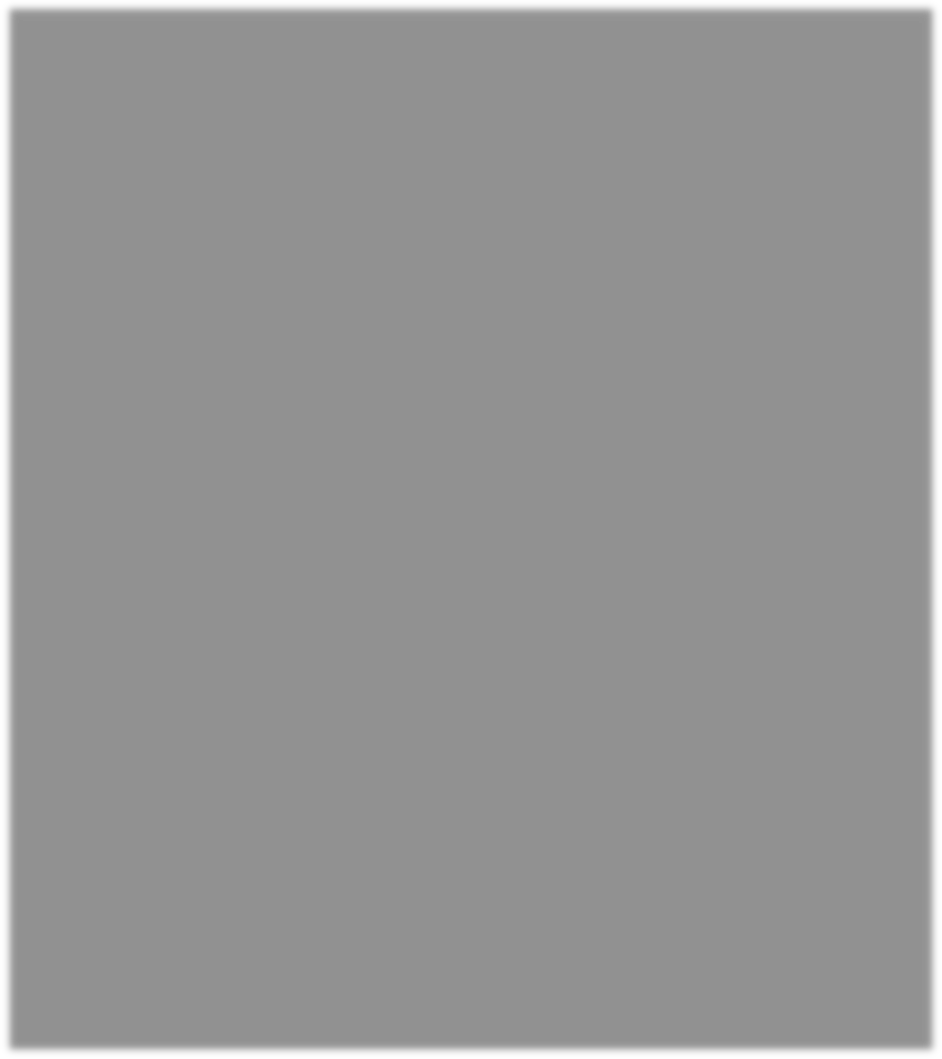 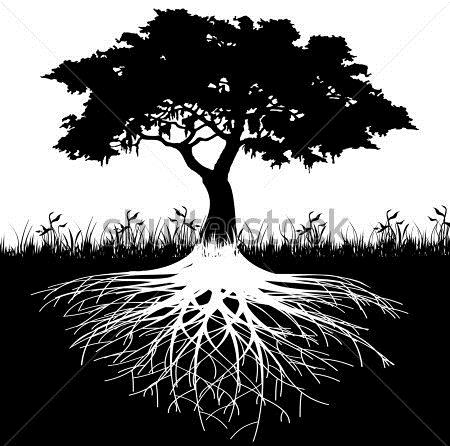 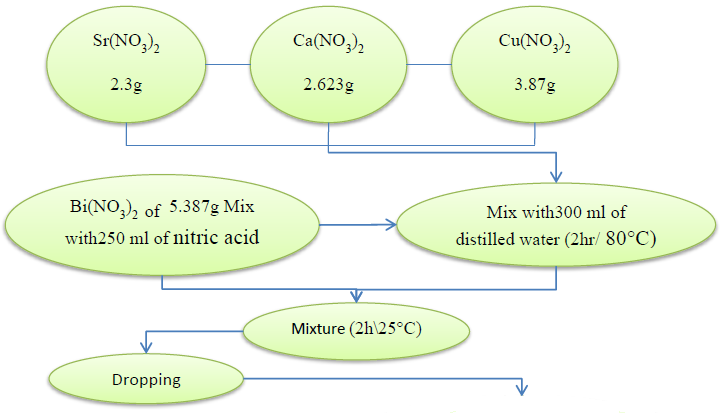 7
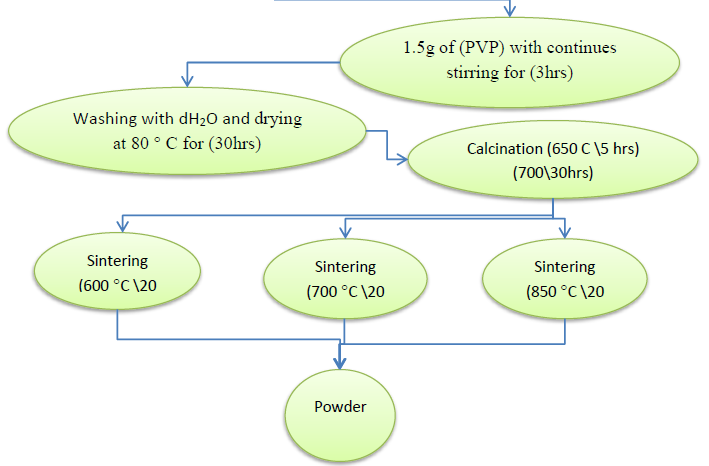 8
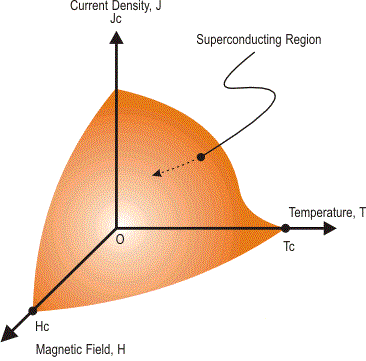 9
Thank you so much
10